Festival of lights
Crowded Place des Terreaux during the traditional festival of lights on December 8th
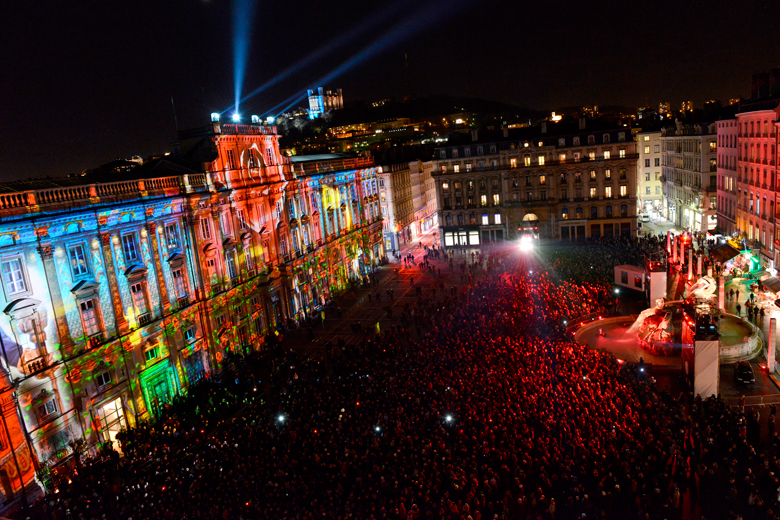 Fourviére Basilica
Basilica of Notre-Dame de Fourvière, a large 19th-century basilica on the top of Fourvière Hill  in place of the ancient Roman forum of Trajan
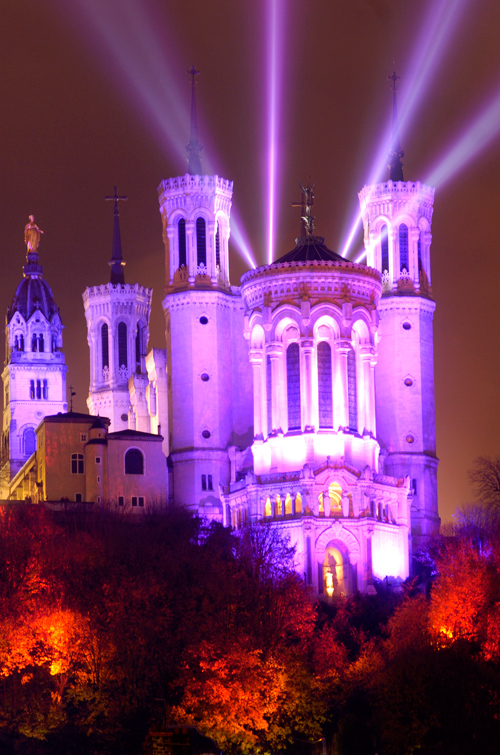 Bellecour square duringthe festival of lights
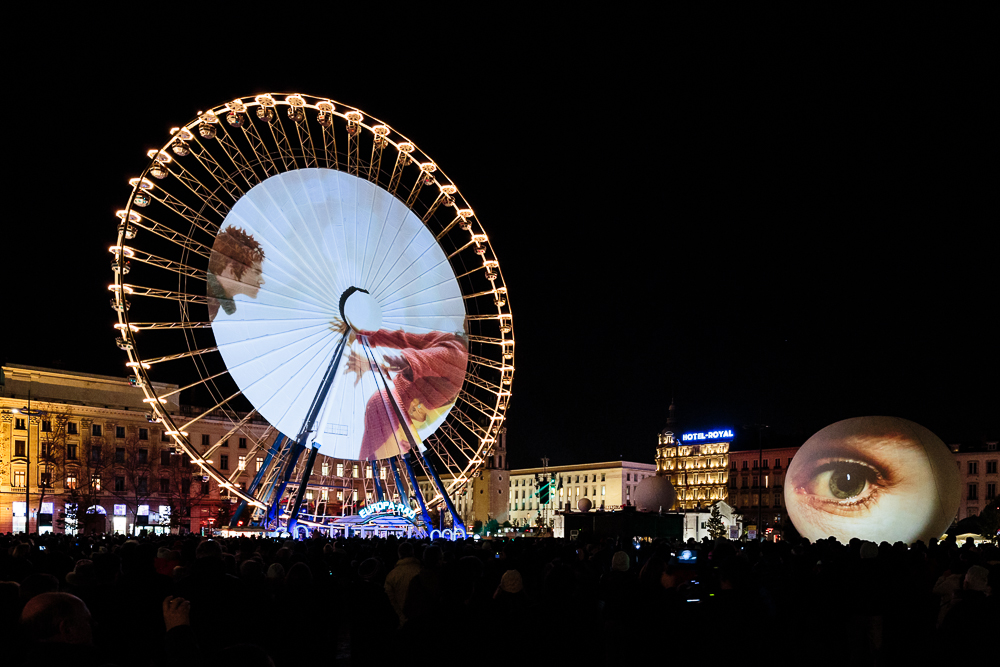 La Part-dieu district
The central business district of Lyon. The second largest business district of France
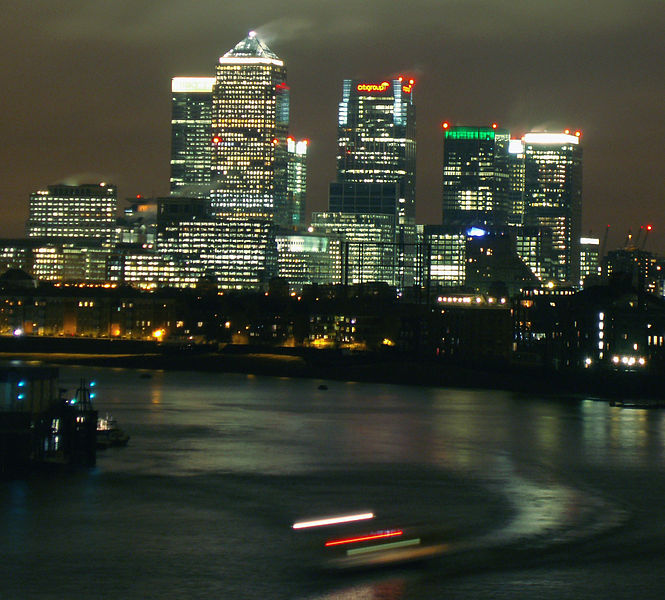